সবাইকে স্বাগতম
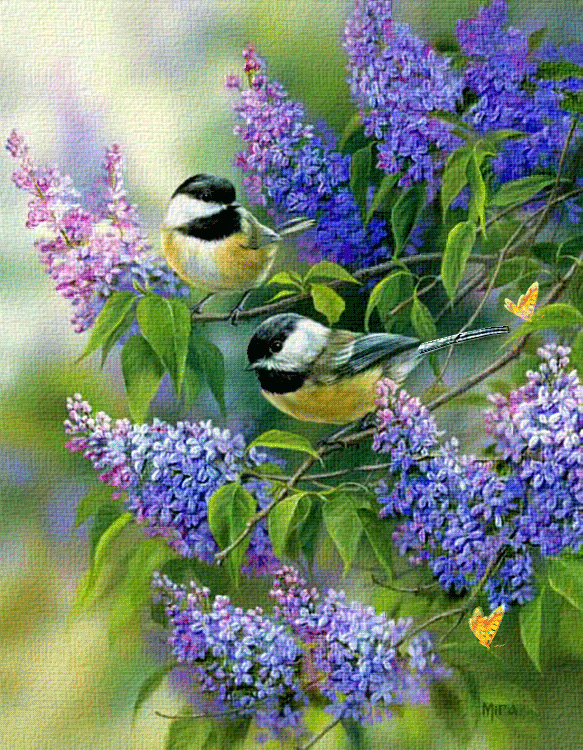 শিক্ষক পরিচিতি
মো : সাইদুর রহমান 
বি .এস. সি (অনার্স)
এম. এস. সি (গনিত)
জগন্নাথ বিশ্ববিদ্যালয় 
বি. এড (জা . বি.)
সহকারী শিক্ষক (গনিত)
উমেদপুর অজিফা রবিউল্লাহ 
লাইসিয়াম (উ. বি.)
শিবচর , মাদারীপুর
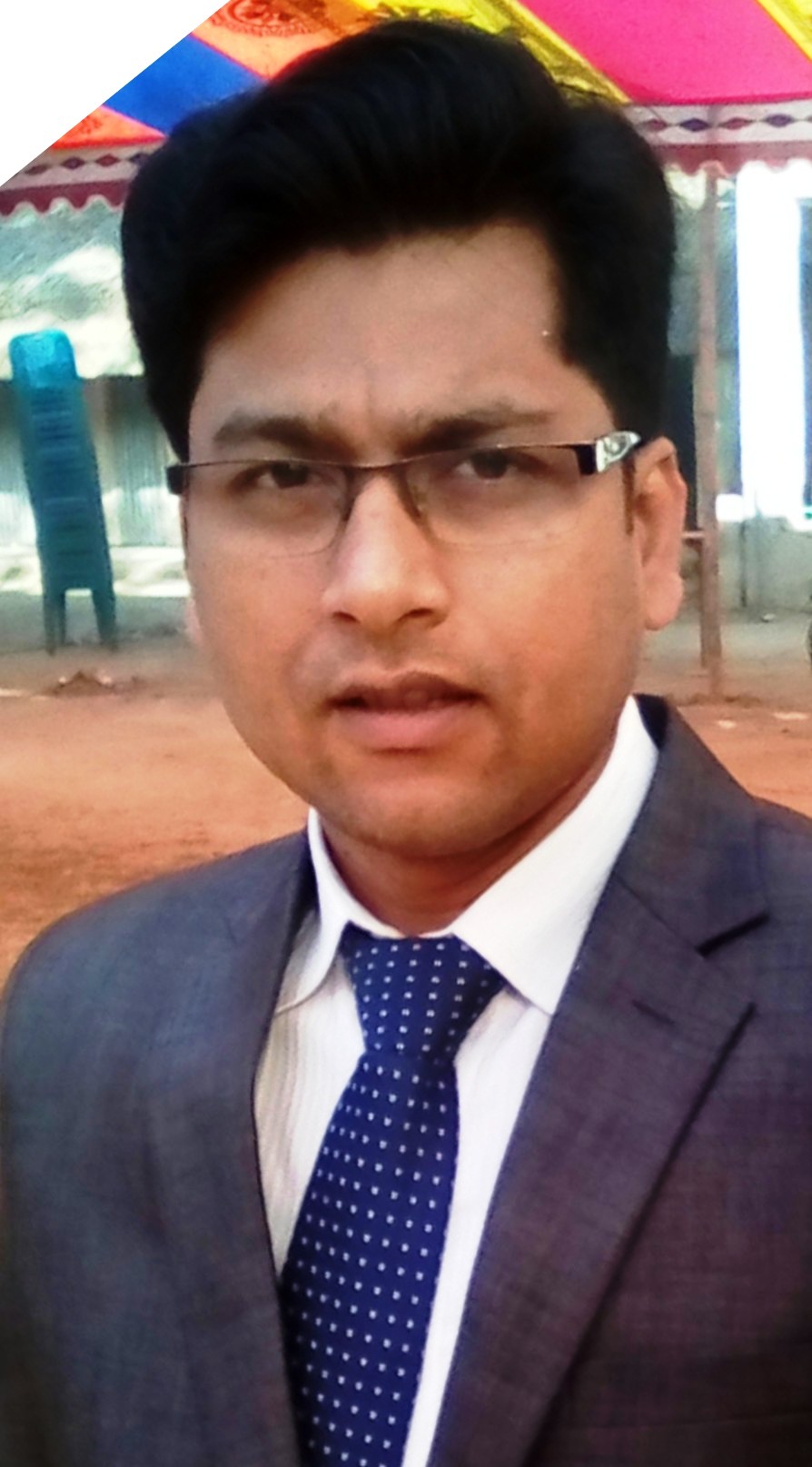 পাঠ পরিচিতি
শ্রেণিঃ নবম
বিষয়ঃ গনিত
অধ্যায়ঃ দ্বিতীয়
সময়ঃ৫০ মিনিট
তারিখঃ১০/০৫/২০
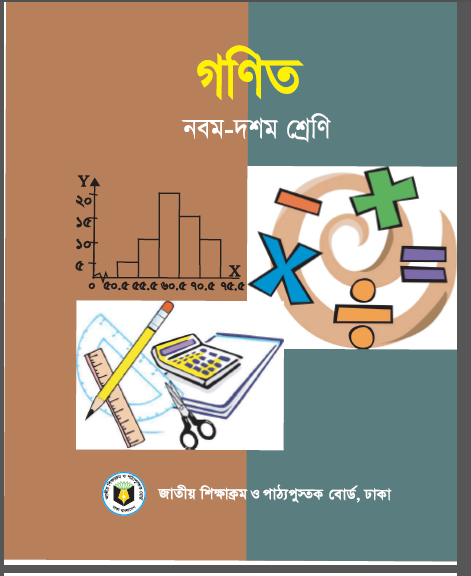 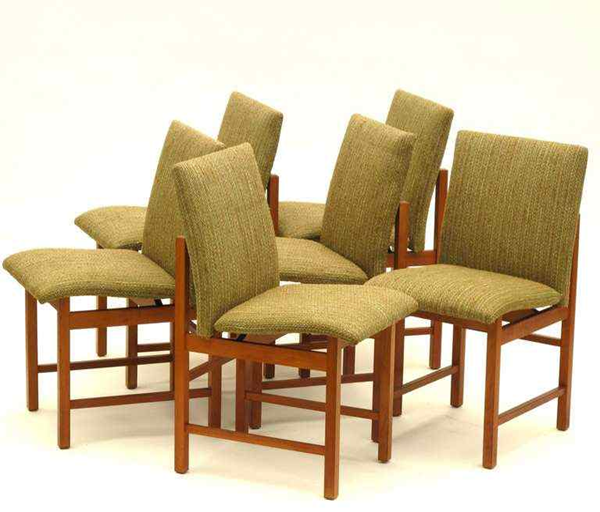 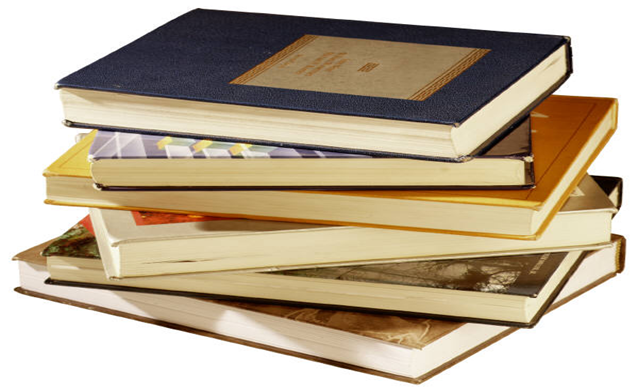 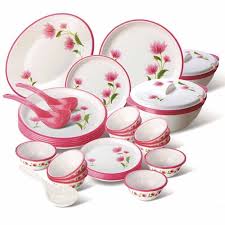 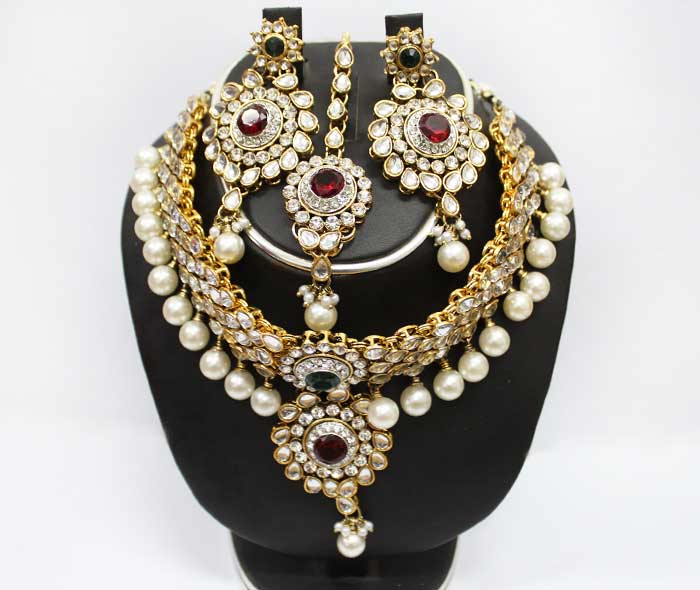 বাংলাদেশ 

ভারত

পাকিস্থান
ঢাকা

 দিল্লী 
 
ইসলামাবাদ
রাজধানী
দেশ
পাঠ ঘোষনা
সেট ও ফাংশনের 
সমস্যাবলী
শিখন ফল
এই পাঠ শেষে শিক্ষার্থীরা ...
সেট বিভিন্ন সমস্যা সমাধান করতে  পারবে।
অন্বয়  নির্নয় করতে পারবে।
ফাংশনের মান  নির্নয় করতে পারবে।
ফাংশনের  বিভিন্ন সমস্যা সমাধান করতে  পারবে।
হলে , দেখাও যে ,
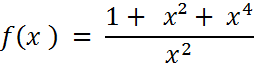 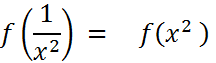 সমাধান : দেওয়া আছে ,
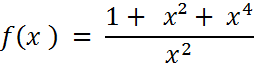 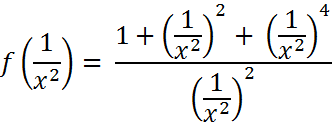 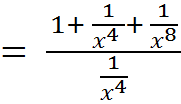 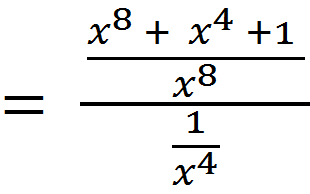 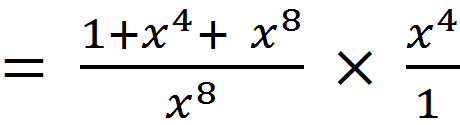 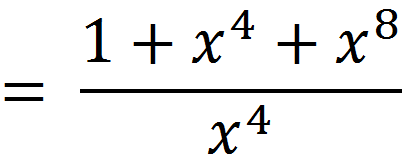 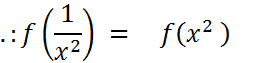 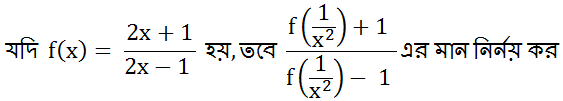 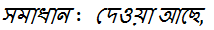 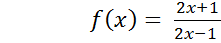 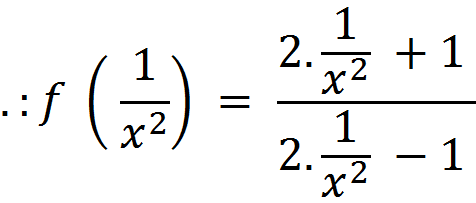 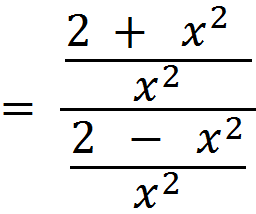 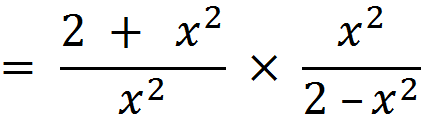 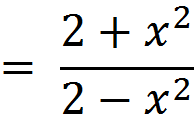 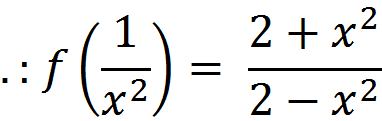 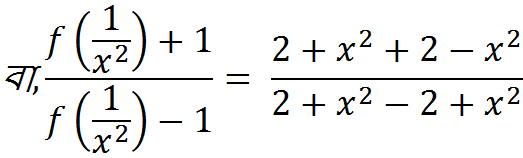 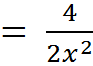 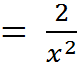 একক কাজ
(6x – y , 13) =(1, 3x + 2y ) হলে, (x, y) এর মান নির্নয় কর ।
P = {a} , Q = { b ,c }  হলে,   P× Q  এবং  Q × P নির্নয় কর ।
দলীয় কাজ
F(x) = x³ – 6x² + 11x – 6 হলে,  x  এর কোন মানের জন্য  F(x) = 0 হবে ?
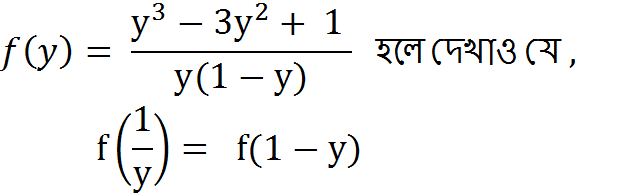 মূল্যায়ন
8  গুননীয়কের সেট নির্নয় কর ।
C = { 1, 2, 3 } , D = { 4, 5 }  হলে  C × D = কত? 
F (x) = x² – 2x +3  হলে    F(2)= কত? 
A = φ  হলে  P(A ) =কত ?
S = { (1 ,2 ) , (2, 3) ,(4, 5) } হলে , ডোম  S = কত ?
পরিচিতি
শিখনফল
বাড়ির কাজ
মূল্যায়ন
উপস্থাপন
ফিরে দেখিঃ
দলীয় কাজ
একক কাজ
জোড়ায় কাজ
বাড়ির কাজ :
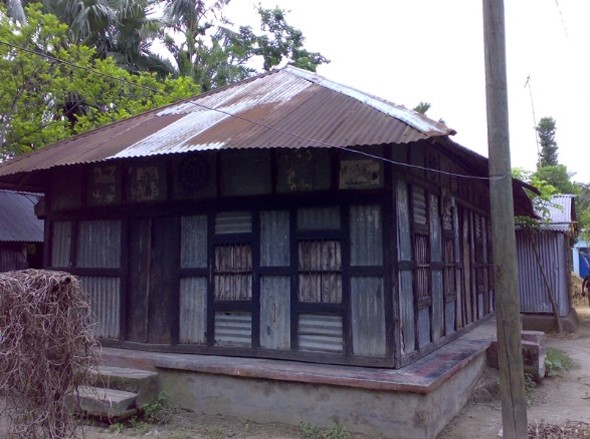 সৃজনশীল প্রশ্ন: A = { x € Z : 1 ≤ x² ≤ 7 } ,                         R = { ( x , y ) : x  €  A  ,y  €  A  এবং   y -  2x -1 = 0 }                 f(x) = 1/(1 – x)  হলে , 
ক. U = {1, 2, 3, 4,5 } ,   B = {1, 2, 3 } হলে    B‘  =  কত ? 
খ. R কে তালিকা পদ্ধতিতে প্রকাশ কর এবং ডোমেন ও রেঞ্জ নির্নয় কর ।
গ. প্রমাণ কর  যে,  f (m) – f (n)  ≠ f (mn/(n –m )
(ক) g( - 1) এর মান নির্নয় কর ।
(খ) a এর মান কত হলে f( - 2) = 0 হবে তা নির্নয় কর ।
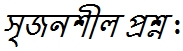 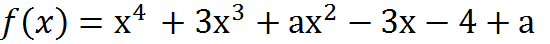 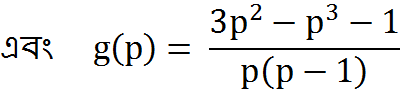 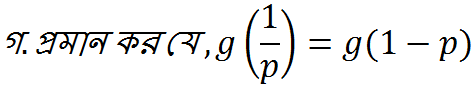 আজকের  ক্লাসে সহযোগিতা করার জন্য সবাইকে
ধন্যবাদ
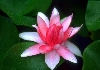